2 Модуль
РІЗНОВИДИ ДЖЕРЕЛ ІНФОРМАЦІЇ
Джерела інформації
Офіційні джерела
органи державної влади і місцевого самоврядування 
установи, організації
документи
державні реєстри, бази даних, аналітичні агрегатори
Люди
посадовці та їхні представники (пресслужби, прессекретарі)
громадський сектор (активісти, волонтери та ін.)
експерти, фахівці
свідки
Медіа
ЗМІ
інформаційні агенції
соціальні мережі
месенджери
2
Офіційні джерела інформації.Органи влади. Установи, організації.
Сайти підприємст, 
комунальних установ, 
навчальних закладів, 
спортивних клубів тощо
Сайти 
державних органів 
влади і місцевого
самоврядування
Сайти органів 
силового блоку
Сайти 
політичних партій, 
неурядових організацій
Пресслужби 
органів влади і 
місцевого 
самоврядування
3
Офіційні джерела інформації.Органи влади. Установи, організації.
На що звертаємо увагу?
на скільки компетентним є джерело інформації?
чи належить інформація  до сфери відповідальності джерела?
що є першоджерелом інформації?
Поради
критично оцінюємо діяльність влади
шукаємо альтернативні і додаткові джерела інформації
зважаємо на репутацію та компетентність джерела
4
Офіційні джерела інформації.Документи. Реєстри.
Закони, 
розпорядження, 
накази, протоколи
Стенограми, фото, 
відеодокументи
Звіти, 
пресрелізи, 
моніторинги,
Відкриті реєстри, 
бази даних
5
Офіційні джерела інформації.Документи. Реєстри.
На що звертаємо увагу?
справжність документа (коли і ким підписаний, назва організації, юридична адреса, мокра печатка тощо)
достовірність (за умови справжності документа)
доступність інформації (відкритість реєстрів, оприлюднення наказів тощо)
Поради
працюємо з оригіналом, а не копією
знання алгоритмів роботи з реєстрами
6
Офіційні джерела інформації.Рекомендації
чітко вказуємо джерело інформації (посада, ім’я, прізвище)
не використовуємо збірні формулювання (“як створджують посадовці”, “у міськвиконкомі повідомили” тощо) 
переконуємось у достовірності документа, чітко вказуємо його назву
достовірності додають скріншоти документів
7
Люди як джерело інформації.Посадовці та їхні представники
На що звертаємо увагу?
Поради
первинність інформації
компетентність джерела
факт чи судження
чітко ідентифікуємо джерело
шукаємо альтернативні джерела
розмежовуємо інформацію і PR
зважаємо на репутацію джерела
8
Люди як джерело інформації.Громадський сектор, експерти
На що звертаємо увагу?
Поради
первинність інформації
компетентність джерела
інтерес джерела у розповсюдженні інформації
розмежовуємо факти і судження
зважаємо на репутацію джерела
шукаємо інформацію з офіційних джерел
9
Люди як джерело інформації.Свідки, учасники події
На що звертаємо увагу?
Поради
первинність інформації
фактологічна насиченість
правдивість інформації
чи має джерело власний інтерес?
мінімізувати емоційність
шукаємо інформацію з офіційних джерел
10
Люди як джерело інформації.Рекомендації
чітко вказуємо джерело інформації (посада, ім’я, прізвище)
не узагальнюємо думку однієї людини (науковці, фахівці, соціологи тощо)
розрізняємо факти і судження
перевіряємо експертність джерела інформації
пам’ятаємо про збалансованість інформації (шукаємо різні позиції, альтернативні джерела)
11
Медіа.Інформаційні агенції. ЗМІ
Поради
На що звертаємо увагу?
кому належить медіа?
неупередженість джерела
якість розповсюджених матеріалів (дотримання професійних стандартів)
перевіряємо інформацію
зважаємо на репутацію медіа
пам’ятаємо про авторське право
12
Медіа.Соціальні мережі
На ще звертаємо увагу?
Поради
оперативність
справжність акаунтів
достовірність інформації
шукаємо першоджерело
перевіряємо інформацію
шукаємо інформацію з офіційних джерел
13
Медіа.Рекомендації
перевіряємо інформацію
переконуємось у справжності акаунта 
шукаємо першоджерело
залучаємо додаткові джерела
посилання на джерело є обов’язковим, скріншоти вітаються
14
ДЯКУЄМО!
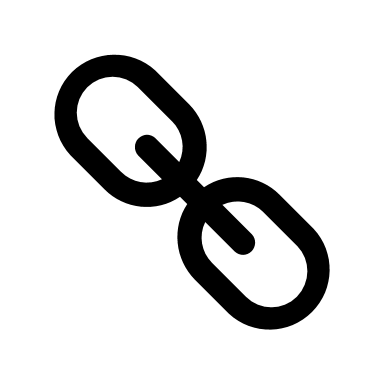 15